Formules pédagogiques centrées sur l’apprenante et l’apprenant
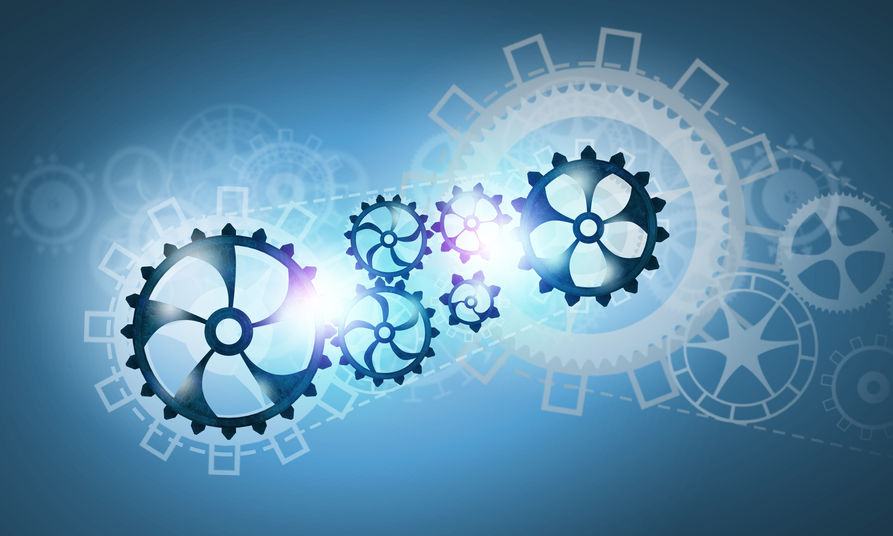 Caractéristiques et impacts sur la planification de l’enseignement et de l’apprentissage
Sylvie Mathieu, conseillère pédagogique 
Service de soutien à la formation, Université de Sherbrooke
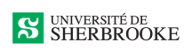 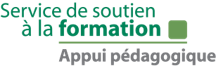 Rôle
lié à la pratique professionnelle
Collaboration et coopération 
enrichissement de l’analyse
Actif (démarche +/- prescriptive)
1. Lecture du cas, position écrite I
2. Discussion à 4, position écrite II
3. Dialogue, synthèse, position III
4. Auto-évaluation
Choix 
membres de l’équipe
tâches / rédaction rapport
Contact
réalités
professionnelles
Liens 
théorie - pratique
Application
connaissances
Habiletés
de haut niveau,
professionnelles
Cas (situation
vécue)
Lectures
La méthode des cas
Crédit photo: 123rf.com
Apprenant
Organisation
objectifs/contenu
adaptation, rédaction cas
notes pédagogiques,
évaluation
Professeur
Contenu
Rôles
guide,
maître,
animateur /
discussion
Approche 
interactive
directive/procédure souple
non directive/fond
Les références - La méthode des cas
BÉDARD, M.G., DELL’ANIELLO, P. et DESBIENS, D. (1991). La méthode des cas;  Guide d’analyse, d’enseignement et de rédaction, Gaëtan Morin Éditeur, Montréal, Paris Casablanca, 90 p.

LAPIERRE, L. (2001). Les cas à l’École des HEC, [En ligne], www.hec.ca/centredecas, (Site consulté en octobre 2001). 

LECLERC, J.M. (1977). Dossier sur l’enseignement : systèmes, méthodes, techniques, Service pédagogique de l’Université de Montréal.

LEGENDRE, F. D. (1998). “Pratique réflexive et étude de cas : quelques enjeux à l’utilisation de la méthode des cas en formation des maîtres”, Revue des sciences de l’éducation, vol. XXIV, no 2, p. 379 à 406.

PROULX, J. (1993). Enseigner mieux : Stratégies d’enseignement, Cégep de Trois-Rivières, Trois-Rivières, 340 p.

TOURNIER, M. (1981). Typologie des formules pédagogiques, Éditions Le griffon d’argile, Sainte-Foy, 267 p.
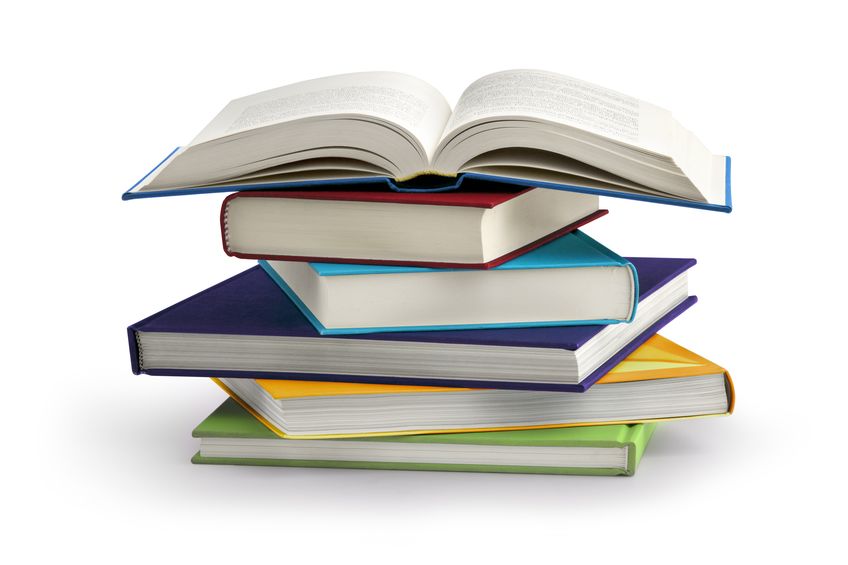 Rôles divers
liés à la pratique professionnelle
animateur, secrétaire, scribe, intendant
Interaction avec les pairs
Actif (démarche prescriptive)
Phase 1. Analyse problème/petit groupe
Phase 2. Étude individuelle
Phase 3. Validation / petit groupe
Phase 4. Auto évaluation et bilan
Choix 
Objectifs d’apprentissage
Objectifs d’étude
Ressources
Contact
Réalités professionnelles
Liens 
Théorie - pratique
Situation problème complexe compréhension
Ressources
Construction-intégration
Connaissances
Habiletés de haut niveau,
professionnelles
Évaluation ressources
Auto apprentissage
L’apprentissage par problèmes
Apprenant
Organisation
Objectifs/contenu,
rédaction problèmes
références, évaluation
Professeur
Contenu
Rôles
Facilitateur, guide,
stratégies: modélisation, échafaudage
coaching, effacement
Approche 
Interactive
Directive/démarche
Non directive/fond
Les références – L’apprentissage par problèmes
BARROWS, H. S. (1985). How to design a problem-based curriculum for the preclinical years. Springer Publishing Company.

BARROWS, H. S. (1986). A taxonomy of problem-based learning methods. Medical Education. 20, 481-486.

BÉDARD, D. (2000, oct.). L’apprentissage par problèMes, communication présentée dans le cadre des Capsules pédagogiques du Service de Soutien à l’Enseignement, Université de Sherbrooke, Québec.

FRENAY, M. (1996). Favoriser un apprentissage de qualité. In Enseigner à l'Université : un métier qui s'apprend?. Jean Donnay, Marc Romainville. (Éds). Bruxelles : De Boeck Université.

LEBRUN, M. (1999). Des technologies pour enseigner. Bruxelles : De Bock Université
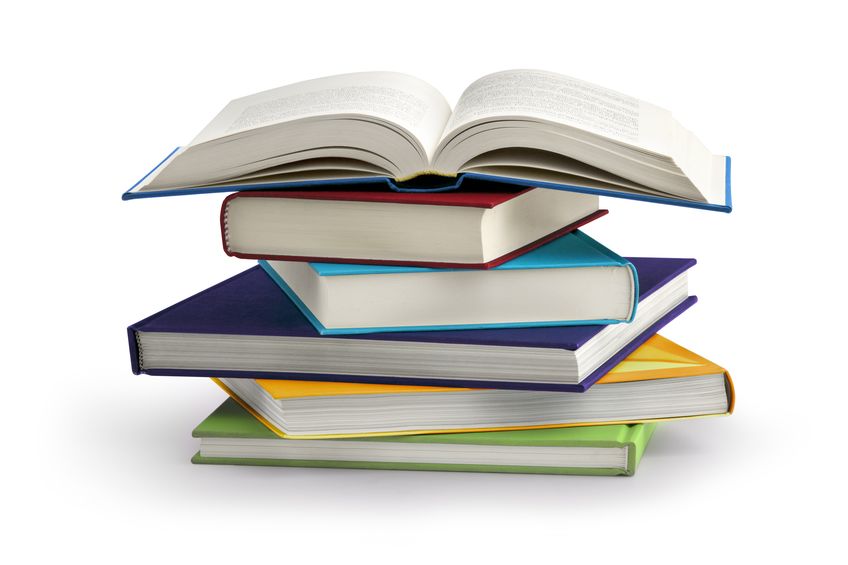 Rôles variés
liés à la pratique professionnelle
Collaboration et coopération
Réalisation d’un vaste projet en équipe
Choix variables
Projet, membres de l’équipe, rôle, tâches, démarche, moyens, forme du rapport
Actif (démarche non prescriptive)
Phase 1. Analyse du mandat
Phase 2. Réalisation du projet
Phase 3. Rédaction d’un rapport synthèse
Responsable / planification projet, avancement travaux, apprentissage (expliquer les résultats)
Contact
Réalités professionnelles
Liens 
Théorie - pratique
Intégration connaissances
Habiletés de haut niveau,
professionnelles
Évaluation 
Ressources
Projet
(Mandat / contexte d’intervention)
Ressources
L’apprentissage par projet
Apprenant
Organisation
Objectifs/contenu
Thème et sujets / potentiel d’intégration / projet d’évaluation
Professeur
Contenu
Approche 
Interactive
Directive/démarche
Non directive/fond
Rôles
Encadre, supervise, entraîne, adapte interventions/besoins, exige contrat d’apprent. ou plan de travail
Les références – L’apprentissage par projet
Kjersdam, F.  & Enemark, S. (1999) Project-organized education and how to implement it [Online] Available:  Accessed:  Aug 03 09:04 1999.  Aalborg University Press.

Talbot, R. W. (1990). L’enseignement par projet. Revue des Sciences de l’Éducation, XVI, 1, 111-128.

Lasnier, F. (2000). Réussir la formation par compétences. Guérin : Editeur

Lebrun, M. (1999). Des technologies pour enseigner. Bruxelles : De Bock Université.
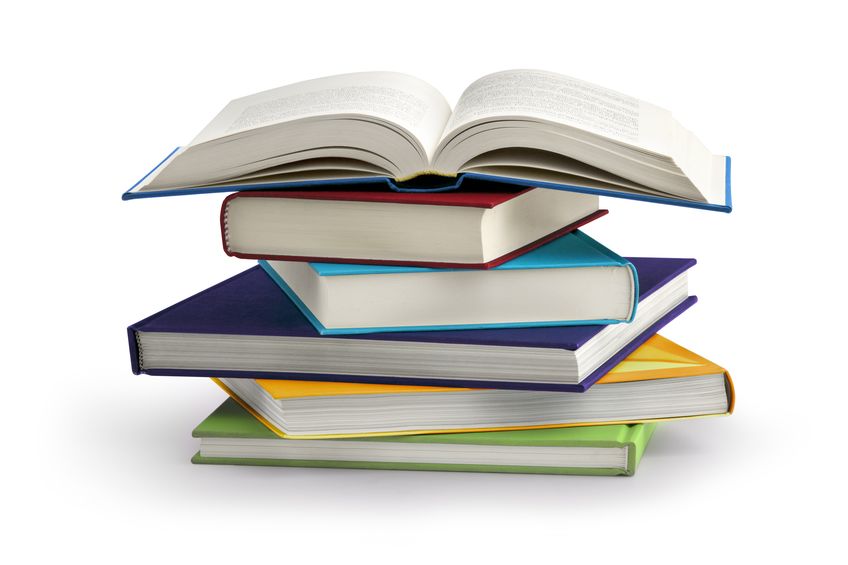 Formules pédagogiques centrées sur l’apprenant
C. Relation d’étude
B. Relation de médiation
Apprenant actif
Professeur: guide, coach, facilitateur, animateur, etc.
Approche:
interactive/coopérative
non directive/fond
+/- directive/démarche
Partie intégrante de la démarche (prévue, validée, valorisée, nécessaire)
Régulière, constante
Tâche d’apprentissage (production) / motivation
Lien: projet personnel, professionnel et d’étude
Apprenant
B
C
A
Professeur
Contenu
A. Relation didactique
Apprentissages (application, construction, intégration connaissances / habiletés de haut niveau, liés à la pratique professionnelle)
Instruments (cas, problèmes, projet / mandat et contexte d ’intervention) / apprentissages ancrés dans un contexte actuel qui fait sens / motivation / ressources
Méthode (activités structurées, guidées qui obligent l’étudiant à être actif) 
Évaluation qui conduit à  la production de « quelque chose » de personnel